Muon Campus Status
D. Vander Meulen
June 3, 2022
This Week …
Continuing to look at why G-2 CTags are low. Recycler looking at their 2.5 MHz RF, Muon Campus tuning, and G-2 looking at their equipment. Improvements have been made, but more work is needed.
8 GeV proton studies Thursday. High intensity beam for Tune Tracker system tests, Delivery Ring aperture, chromaticity, and injection loss studies. Studies ended when network troubles started.
LCW leak rate continues to climb. Make up is now between 210 – 240 gal/day. The leak is not a threat to operations and will be delt with during the summer shutdown.
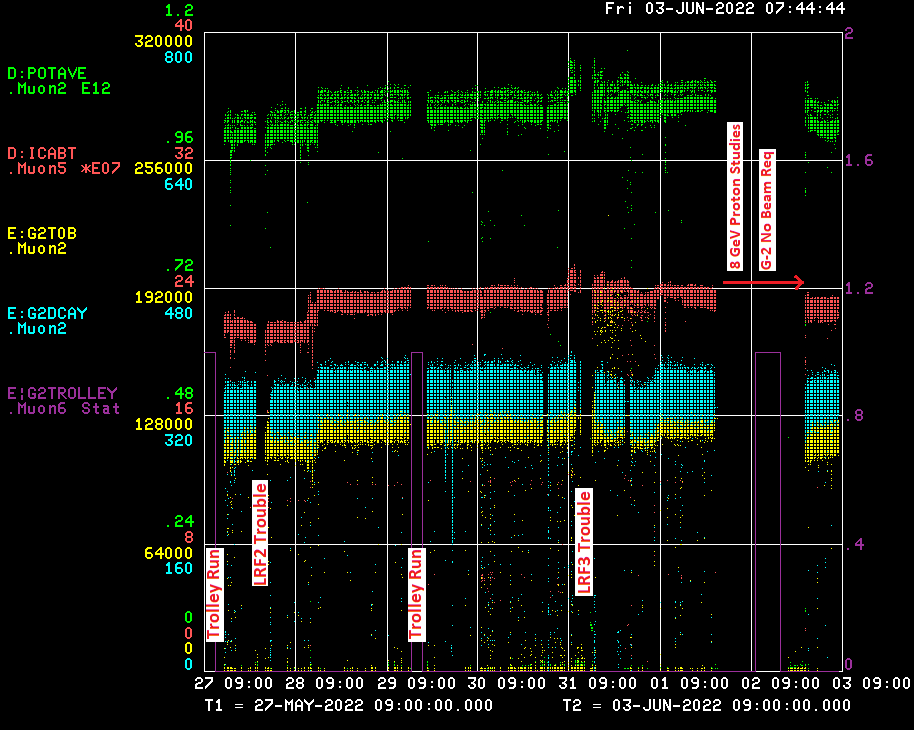 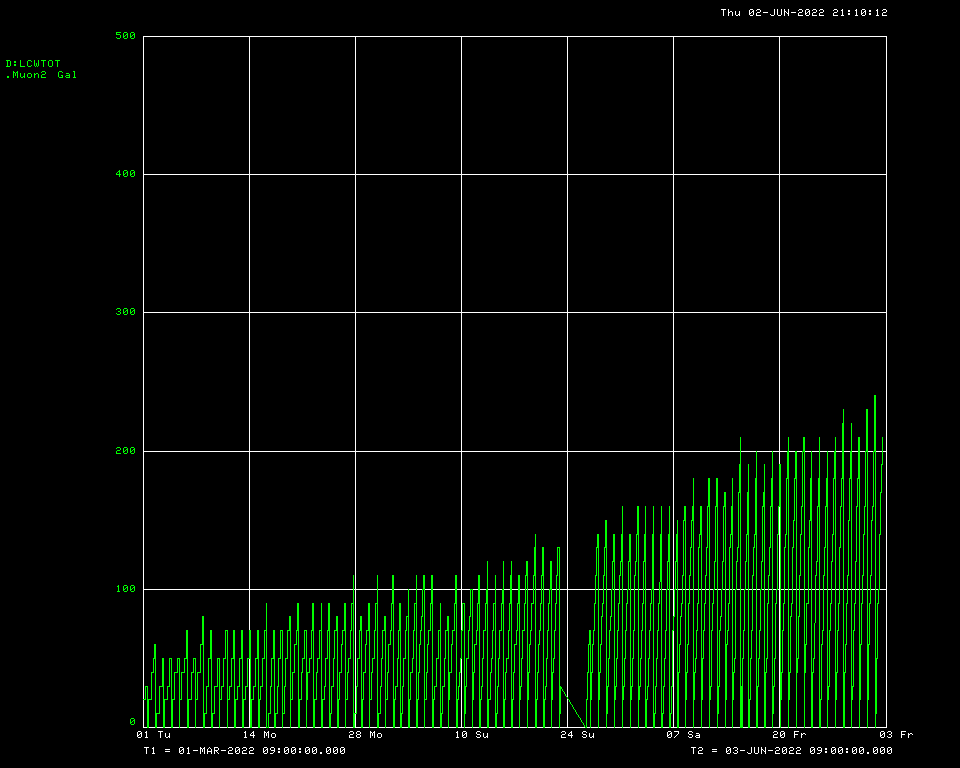 LCW Make Up Trend
Down Time ...
Muon Campus:
None

G-2: Trolley runs:				9hrs	51min
Controls Connectivity Problem:		2hrs	14min
No Beam Request: 			22hrs	(pend)
G-2 Performance – Integrated for Run 5
Run 5 # POT
G-2 Experiment POT Run Goal:  ~4.2E20 POT
Run 5 period is Nov 2021 – June 2022
	Run 5: Goal of ~x6 BNL
	Total Run: Goal of x20 BNL
Run 5 Integrated  ~ x 5.12 BNL
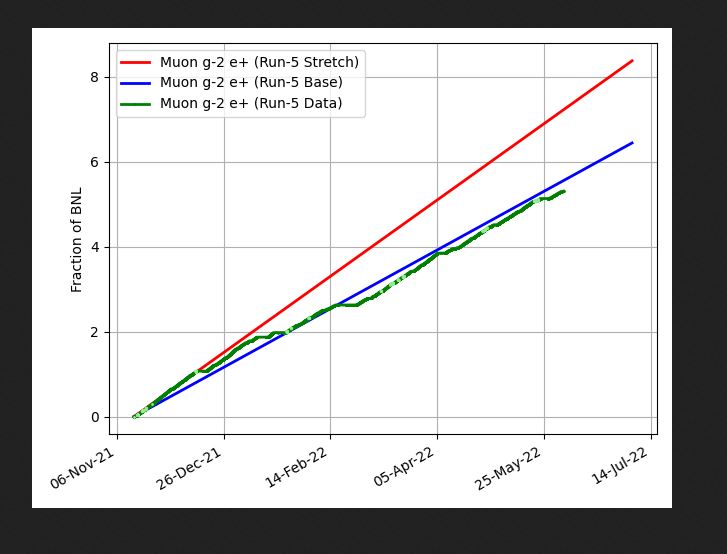 Total Integrated  ~ x 18.19 BNL
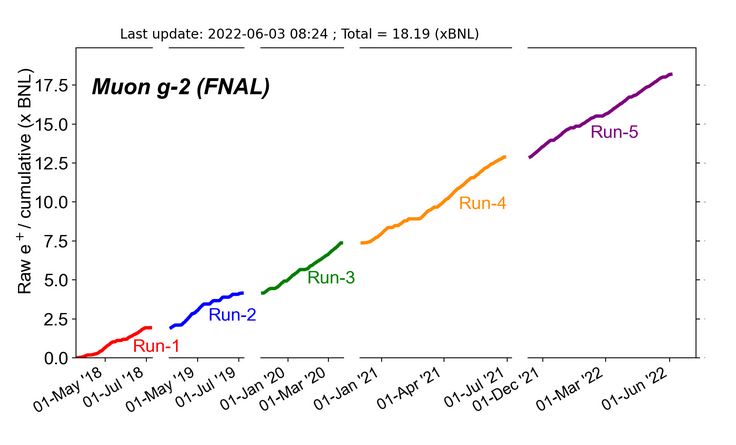 Weekend Plan …
Run to G-2 as requested.